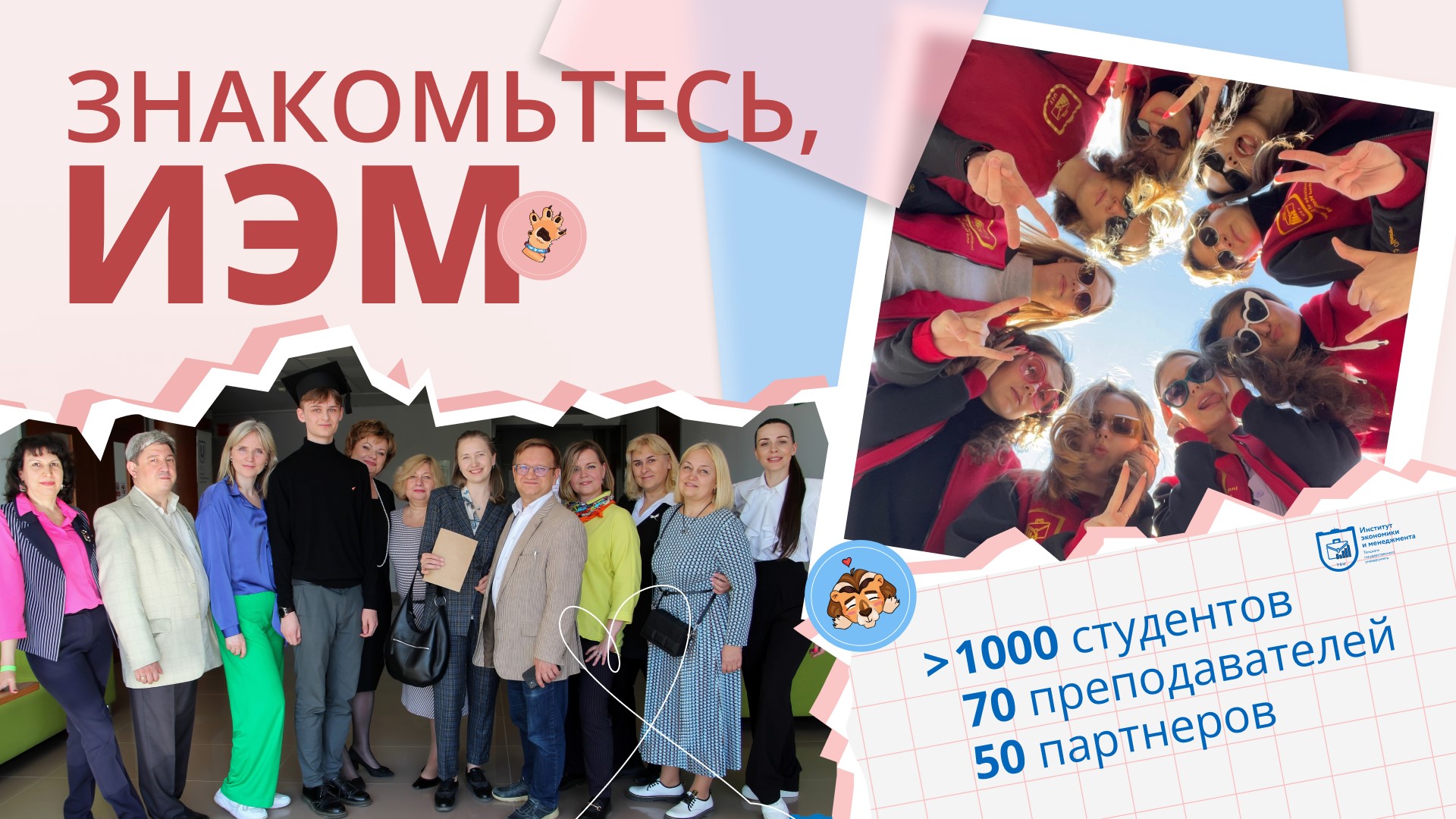 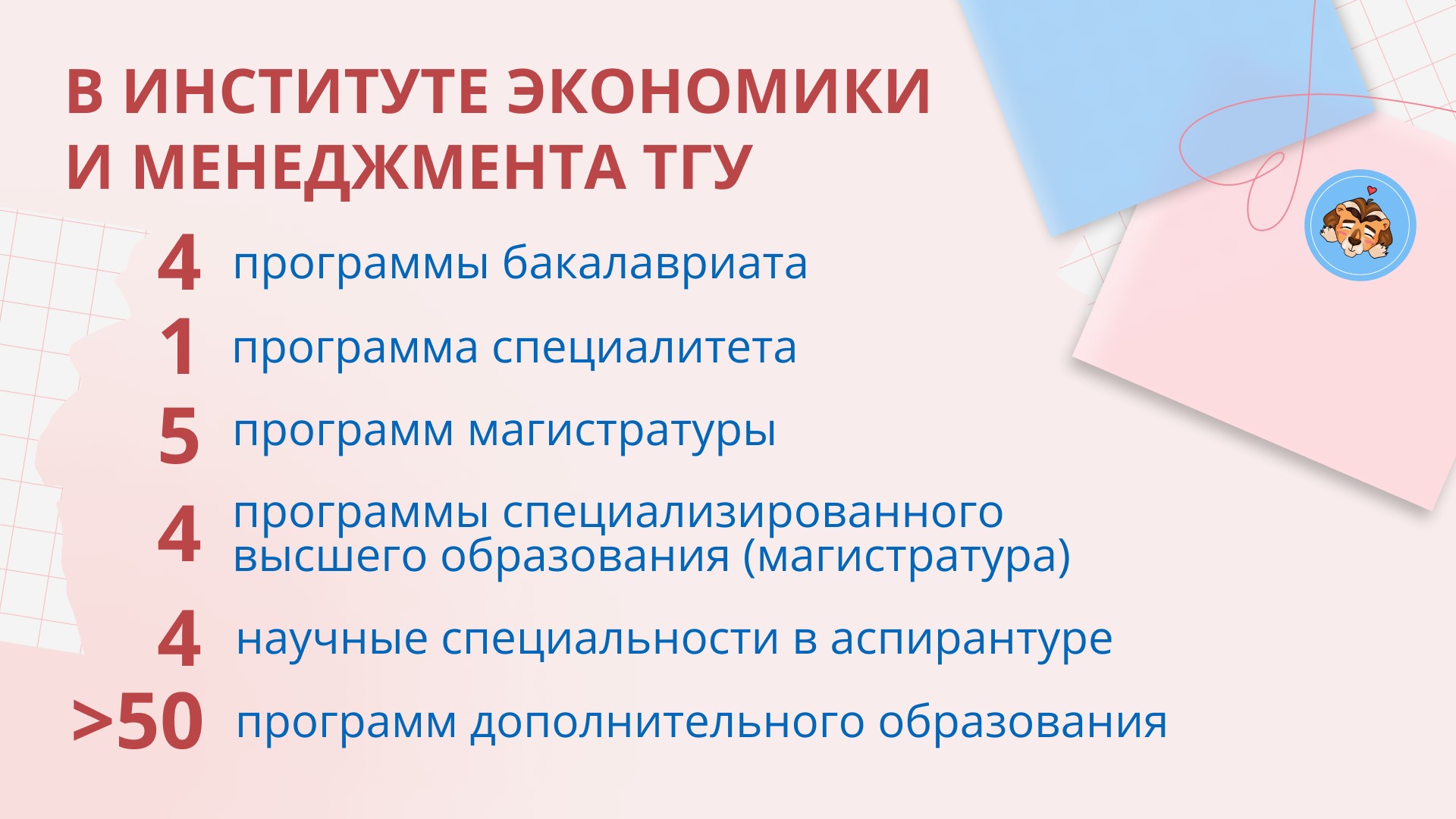 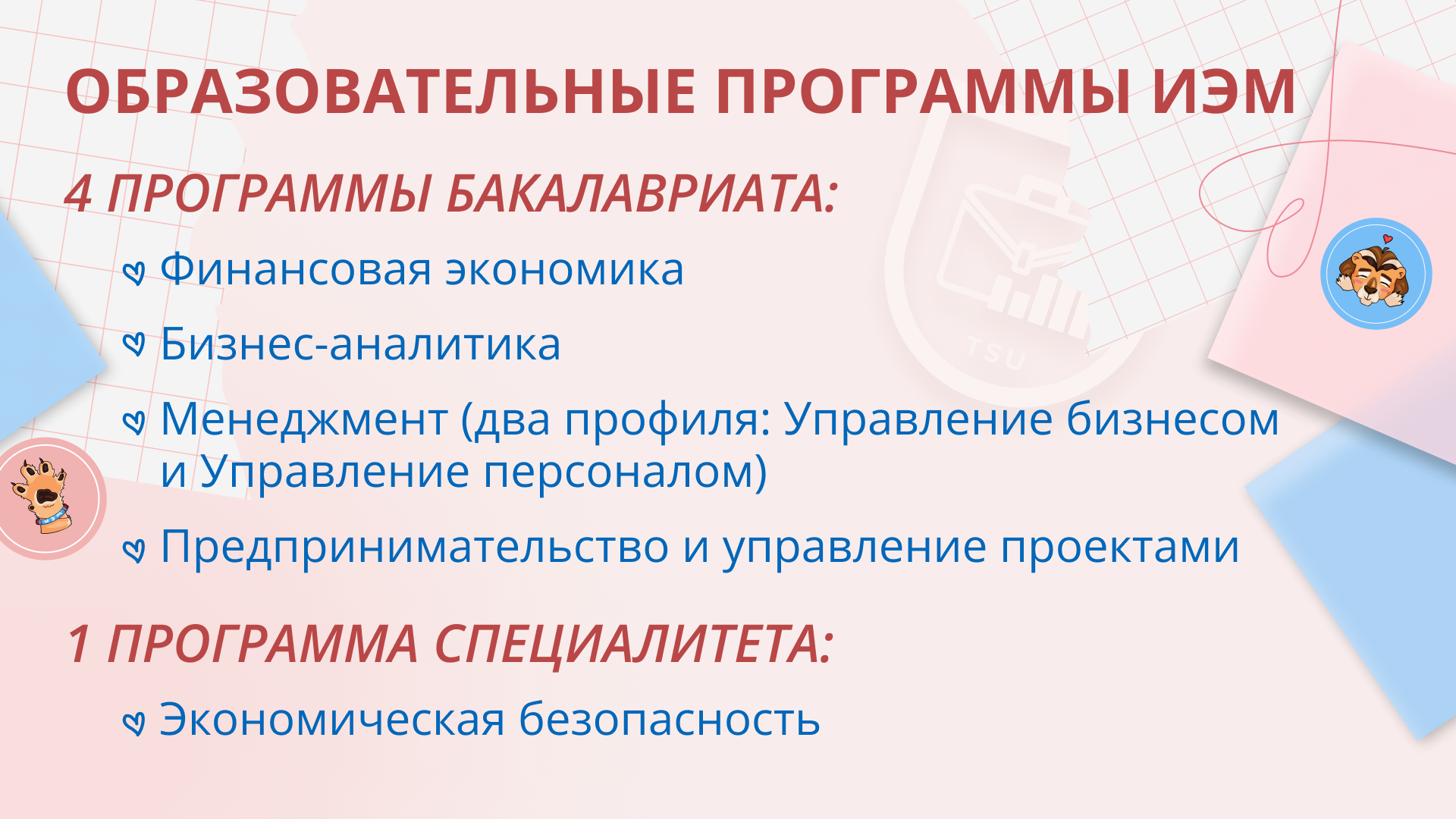 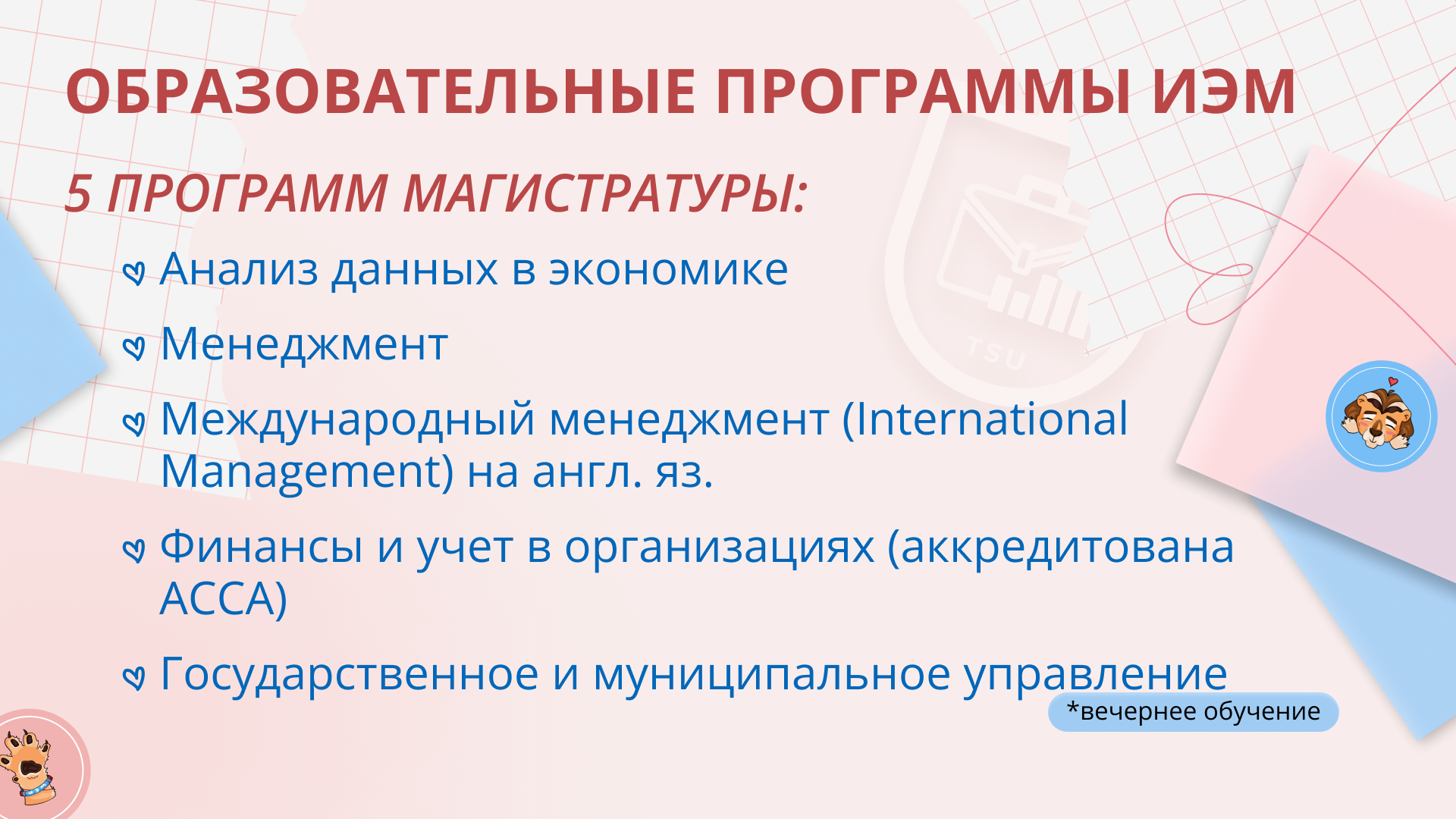 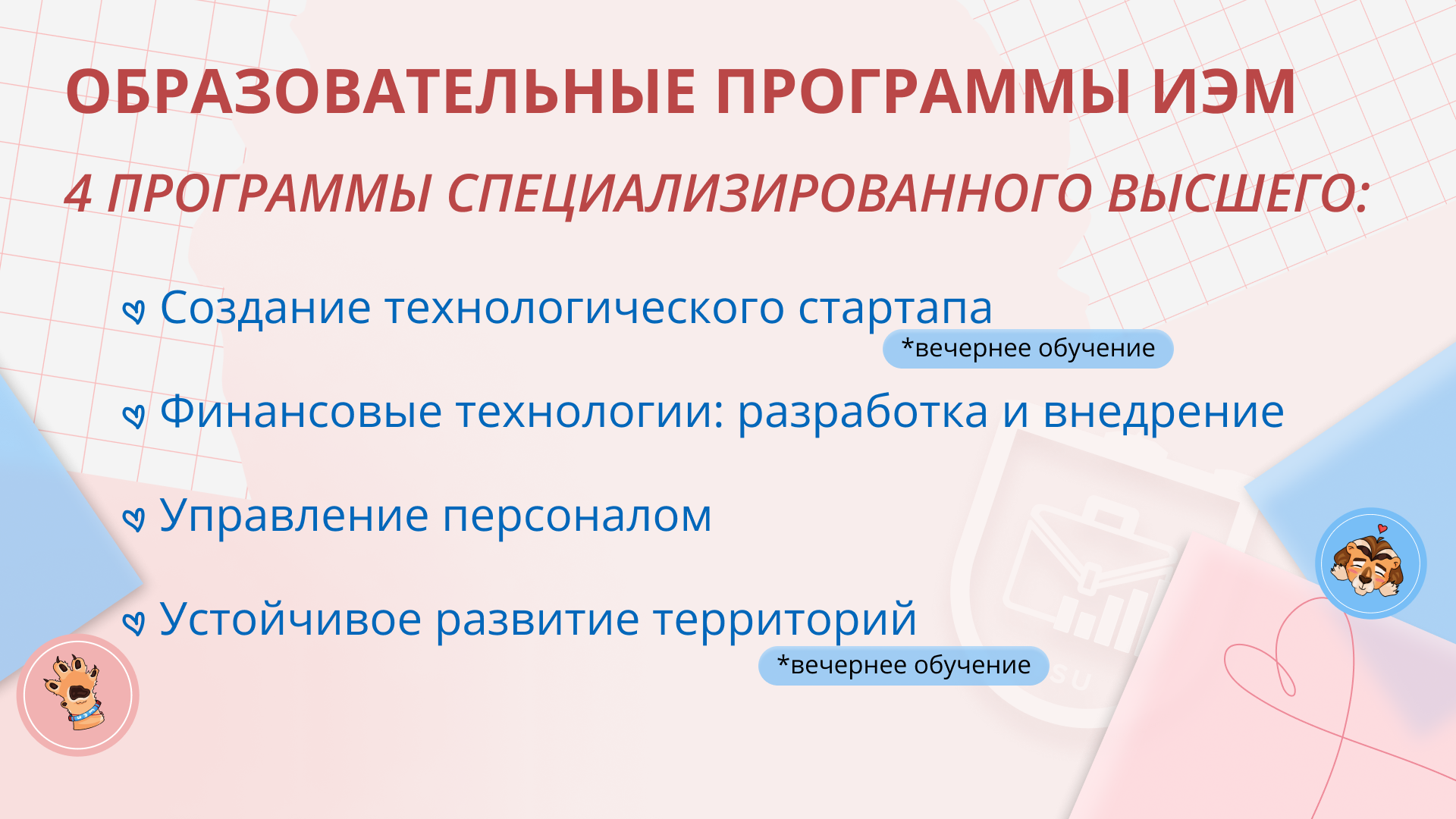 ИНСТИТУТ ЭКОНОМИКИ И МЕНЕДЖМЕНТА
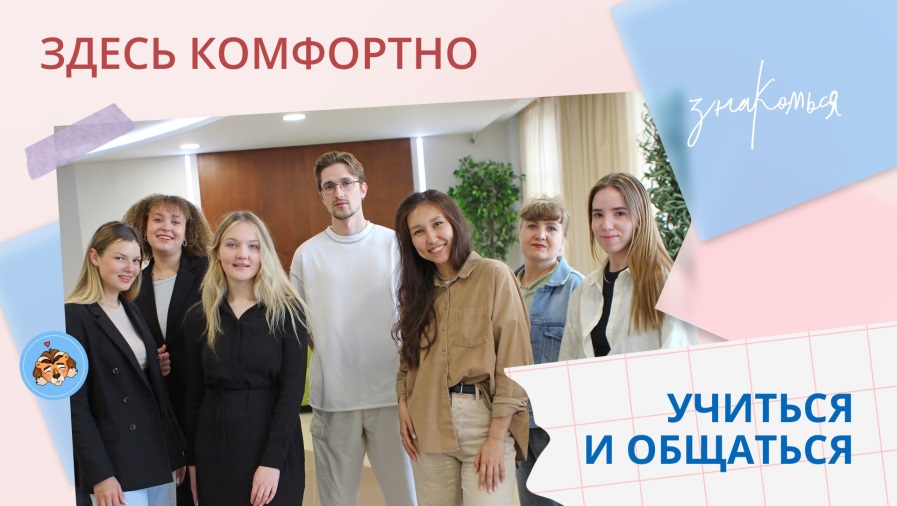 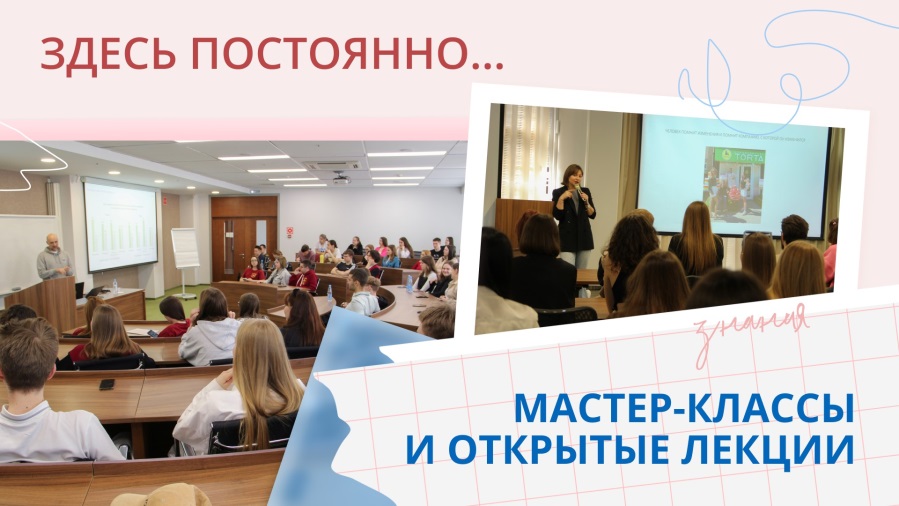 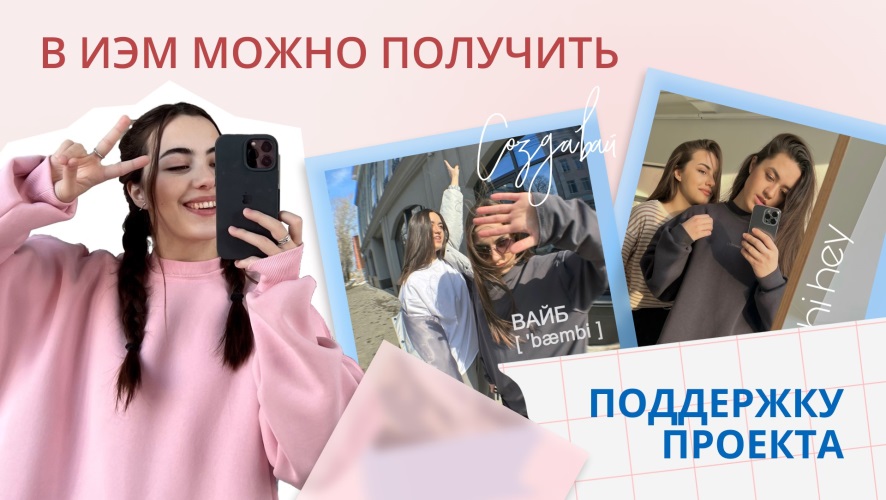 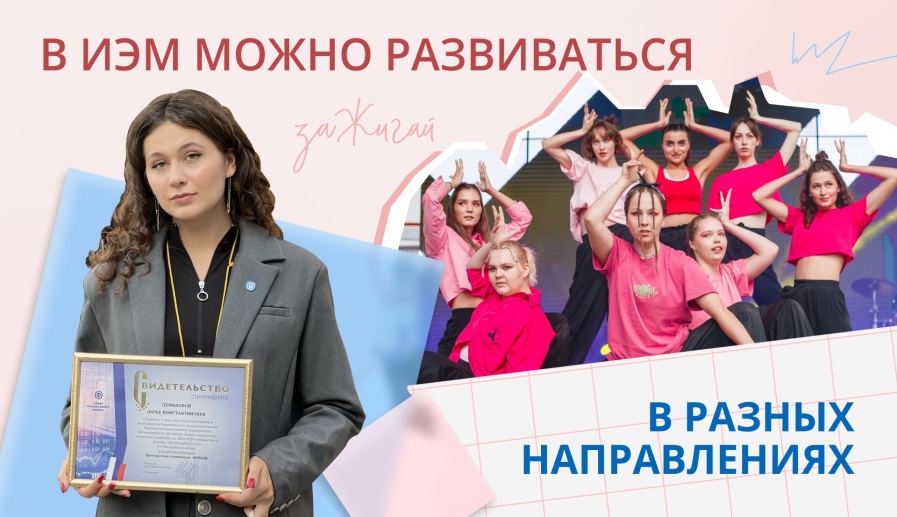 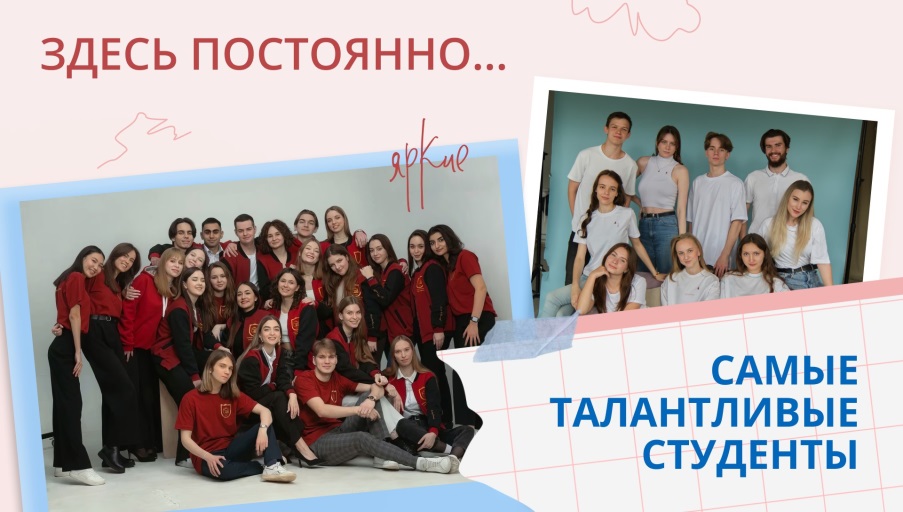 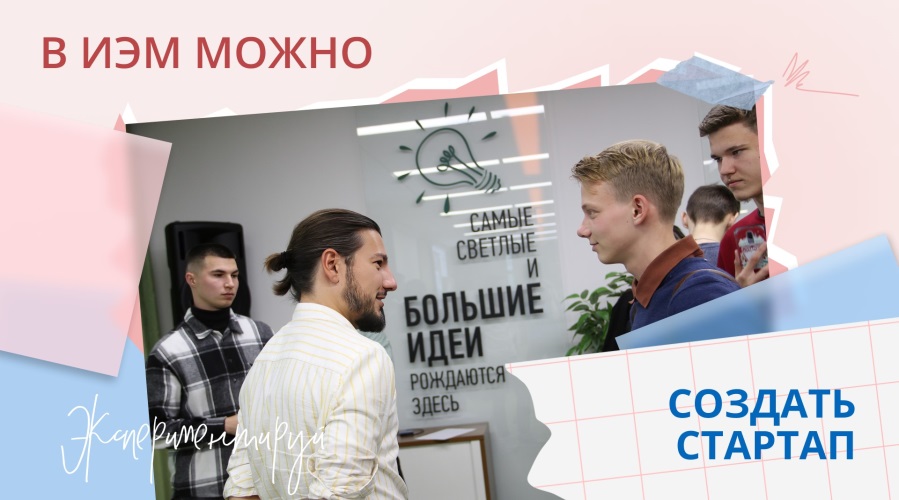 6
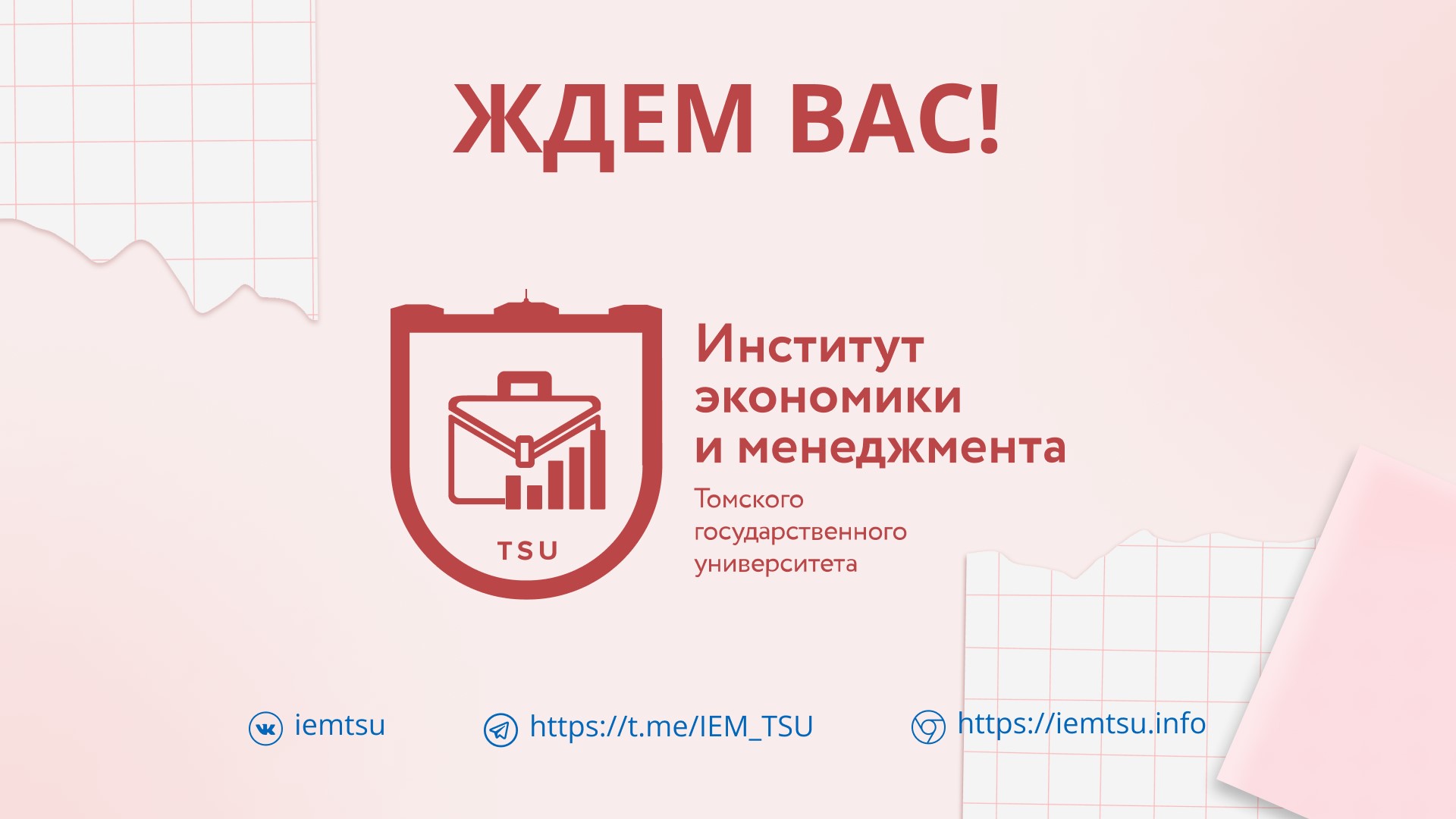